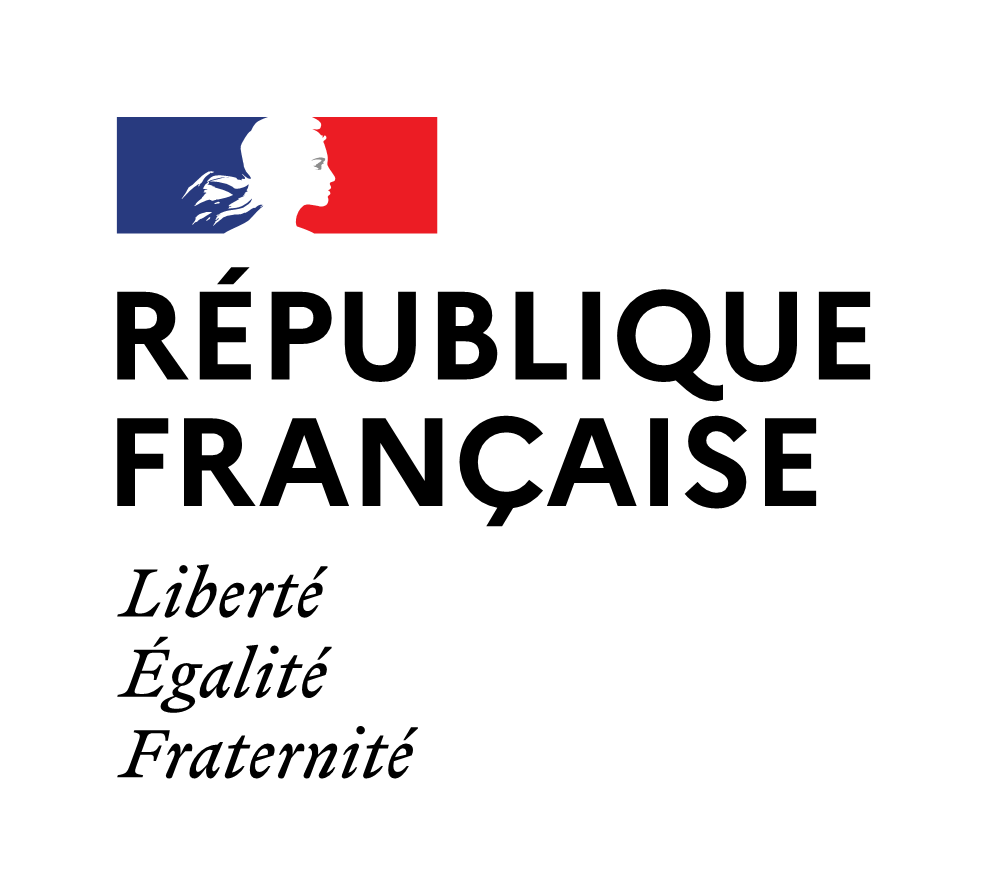 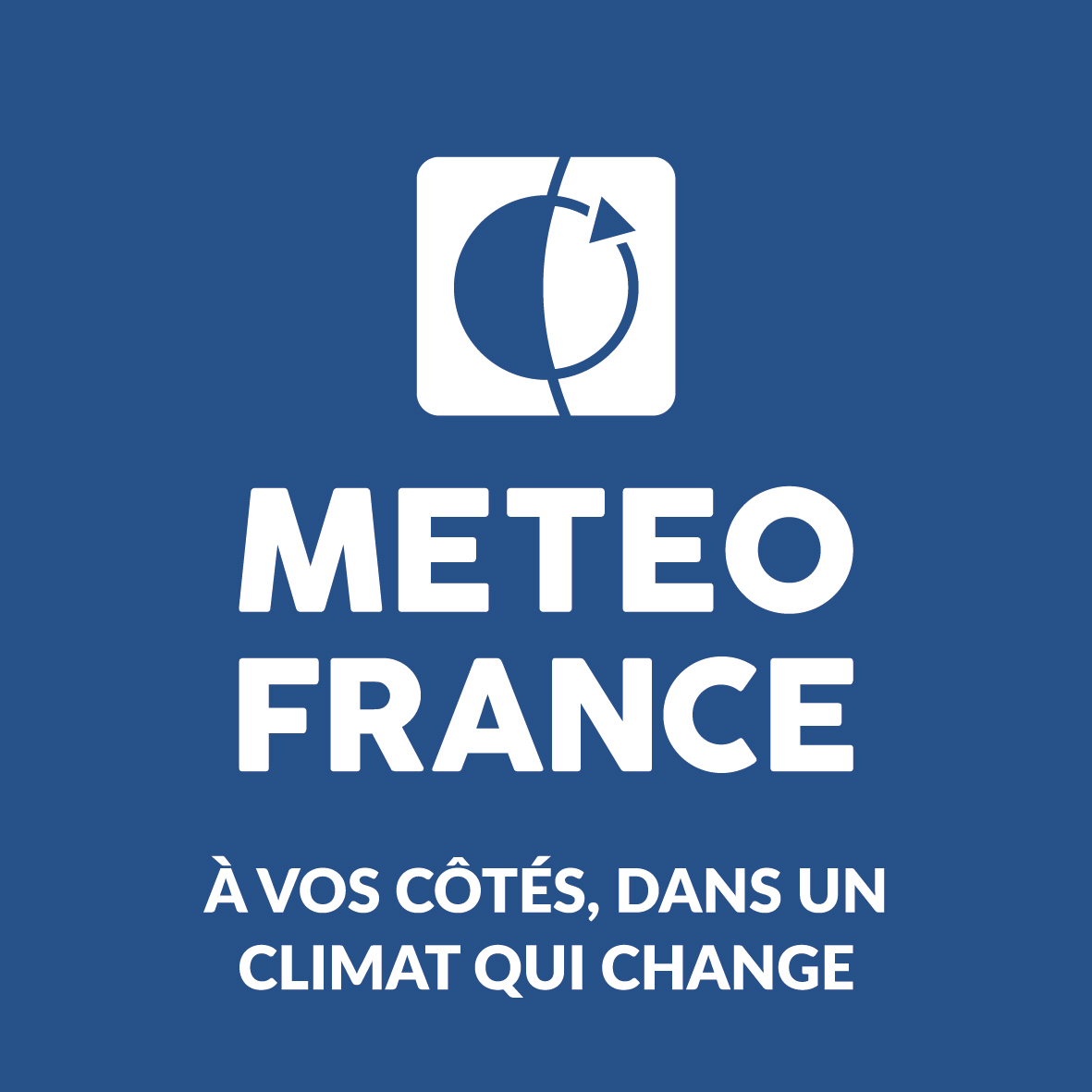 Présentation Bilans Horaires dans les DIRECTIONS Chefs Prévisionnistes Régionaux et Météorologistes Conseils
Données 2024 (Septembre)
Evolution du bilan horaire moyen par agent CPR (septembre 2024)
Evolution du bilan horaire moyen par agent PC/MC (septembre 2024)
Précisions sur les bilans
DIRCE : un bilan positif CMAN de près de 6000 heures (dont 2 agents cumulant 2400 heures), alors que le bilan total pour la division service est négatif (-700h, dont 1 agent au-delà des -700h)
Concernant les CPR, pas de bilan excessif.

DIRIF : le service Média atteint un bilan global de plus de 5600 heures (dont 2 agents cumulant quasiment 3000 heures). La division service, tant CPR que MC reste sur un bilan positif mais non excessif.

DIRN : 2 agents au dessus de 200 heures.

DIRNE : la quasi totalité des CPR tournent autour de 200 heures chacun, tandis que seul un MC est au dessus de 200 heures.

DIRO : 2 agents au-delà de 350 heures chez les CPR et 1 agent au-delà des 300 heures chez les MC.

DIRSE : le bilan CPR est au-delà des 5200 heures ( dont 2 agents cumulant plus de 3000 heures). Chez les MC 2 agents sont au-delà des 400 heures.

DIRSO : très peu d’agents MC ou CPR au dessus de 200 heures. A signaler 3 nouveaux arrivants MC et 3 CPR qui sont donc comptabilisés pour 0 heure au bilan.
CET des agents en service posté dans les DIR
1392 jours pour 149 agents soit 9,3 jours par agents (moyenne nationale 7,7 jours)
Détail par DIR

DIRCE : 153 jours (dont 21 indemnisés) pour 20 agents, soit 7,65 jours/agent

DIRIF : 209 jours (dont 73 indemnisés) pour 20 agents, soit 10,45 jours/agent
             Dont Média 109 jours (45 indemnisés) pour 8 agents (13,6j/agent)
                      Hors Média 100 jours (28 indemnisés) pour 12 agents (8,3j/agents)

DIRN : 168 jours (dont 22 indemnisés) pour 13 agents, soit 12,9 jours/agent

DIRNE : 114 jours (dont 54 indemnisés) pour 12 agents, soit 9,5 jours/agent

DIRO : 201 jours (dont 74 indemnisés) pour 23 agents, soit 8,7 jours/agent

DIRSE : 294 jours (dont 115 indemnisés) pour 29 agents, soit 10,1 jours/agent

DIRSO : 235 jours (dont 42 indemnisés) pour 30 agents, soit 7,8 jours/agent

                 Sur les 149 agents, 9 ont un CET supérieur ou égal à 60 jours.